إعادة فحص إجراءات التخرج في ولاية نيويورك
جلسة بريك أوت رومز

شتاء 2022 
الاجتماع الاعلامي الاقليمي
[Speaker Notes: شكراً جزيلاً على تواجدك معنا اليوم. اسمي <أدخل اسم ميسِّر غرفة الاجتماعات الفرعية>. سأعمل مع <أدخل أسماء مدون الملاحظات ومراقب الدردشة> للمساعدة في تسهيل نشاط اليوم.  

لدينا حوالي 90 دقيقة. سنبدأ بمقدمة موجزة.  بعد المقدمة، سأناقش متطلبات الدبلوم الحالية لولاية نيويورك، ثم سنقضي حوالي 10-12 دقيقة في مناقشة كل سؤال من الأسئلة الإرشادية الخمسة. سوف نقوم بتدوين الملاحظات أثناء تحدث الجميع. إذا كان أي شيء يقوله أحد الزملاء يثير فكرة ما، فلا تتردد في مشاركته في الدردشة. سنحفظ الدردشة أيضًا.

بعد مناقشتنا، سننقل محادثتنا إلى منصة تقنية تسمى ThoughtExchange، والتي ستسمح لك بمشاركة آرائك والتفاعل مع أفكار الآخرين. 

حان الوقت الآن للبدء.]
مقدمات
اسمك ودورك
المجموعة (المجموعات) أو المنظمة (المنظمات) التي تمثلها
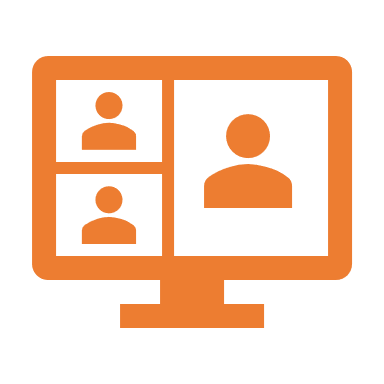 [Speaker Notes: سأدعوكم.... (يحدد المُيسِّر خطة لدعوة الأفراد للتحدث‎. على سبيل المثال، يدعو المُيسِّر الجميع واحدًا تلو الآخر، أو يختار المُيسِّر أول شخص يتحدث ثم يطلب من كل متحدث اختيار الشخص التالي الذي سيتحدث‎). 

يرجى تقديم نفسك من خلال إخبارنا باسمك ودورك والمجموعة (المجموعات) و/أو المنظمة (المنظمات) التي تمثلها‎.

مقدمات (لا تزيد عن 5 دقائق). 

اسمح لجميع المشاركين بتقديم أنفسهم‎.]
متطلبات دبلومة ولاية نيويورك: توزيع المؤهلات
اختيار الطالب في تحديد المقرر
في معظم التخصصات، يختار الطلاب المقررات التي يرغبون في الالتحاق بها.
المقررات المطلوبة
الصحة (½ ساعة معتمدة مطلوبة)
الدراسات العالمية والجغرافيا (2 ساعات معتمدة مطلوبة)
تاريخ الولايات المتحدة (1 ساعة معتمدة مطلوبة)
الصحة (½ ساعة معتمدة مطلوبة)
الصحة (½ ساعة معتمدة مطلوبة)
[Speaker Notes: قبل أن نبدأ مناقشة حول الشكل الذي يمكن أن تبدو عليه متطلبات التخرج في المستقبل، سأقدم نظرة عامة على متطلبات دبلومة NYS الحالية. في البريد الإلكتروني الخاص بالتسجيل، تلقيت مصدرين يشرحان متطلبات دبلومة NYS الحالية. سيقوم مراقب الدردشة الخاص بنا بإدراج روابط هذه الموارد في الدردشة أيضًا.

للحصول على دبلومةNYS ، يجب على الطلاب استيفاء متطلبات الساعات المعتمدة والتقييم.  هذه المتطلبات منفصلة ومتميزة ولا يجب أن تحدث في وقت واحد.  

يوضح جدول توزيع الساعات المعتمدة هذا الحد الأدنى لعدد الساعات المطلوبة لكل تخصص.  من المهم ملاحظة أنه في معظم التخصصات، أن يختار الطلاب المقررات التي يرغبون في الالتحاق بها للوفاء بالحد الأدنى من المتطلبات. على سبيل المثال، في العلوم، يأخذ بعض الطلاب علم الأحياء والكيمياء وعلوم الأرض، بينما يأخذ آخرون العلوم البيئية والطب الشرعي والفيزياء.  يمكن أن تحتسب أي دورات علمية على مستوى المدرسة الثانوية ضمن الساعات الثلاثة المطلوبة. 

هناك عدد قليل من المقررات المطلوبة: يجب على جميع الطلاب الحصول على نصف ساعة معتمدة في الصحة وجميع الساعات المعتمدة في الدراسات الاجتماعية موصوفة للطلاب (ساعتان في التاريخ العالمي والجغرافيا، وساعة معتمدة واحدة في تاريخ الولايات المتحدة، ونصف ساعة معتمدة في المشاركة في الحكومة، ونصف ساعة معتمدة في الاقتصاد).]
مسارات متعددة (+ مسار واحد)
نظام ستيم STEM
إذا لم يكن الطلاب قادرين على الحصول على الدرجة النجاح وهي 65 في امتحانات الحكام، فإنه يسمح لهم بالتأهل لتقديم:  
الاستئناف 
شبكات الأمان 
قرار المشرف

نظام ستيم STEM: العلوم والتكنولوجيا والهندسة والرياضيات
برنامج التعليم المهني والتقني (CTE): التعليم المهني والتقني
التطوير الوظيفي والدراسات المهنية CDOS: التطوير الوظيفي والدراسات المهنية
4
العلوم الإنسانية
الفنون
يجب على جميع الطلاب اجتياز 4 تقييمات مطلوبة (واحد في كل تخصص)
+1
اللغات العالمية
برنامج التعليم المهني والتقني (CTE)
دراسات اجتماعية
اللغة الانجليزية
العلوم
الرياضيات
التطوير الوظيفي والدراسات المهنية CDOS
* في البرنامج التجريبي الآن
الجاهزية المدنية *
[Speaker Notes: بالإضافة إلى 22 وحدة معتمدة، يجب على الطلاب أيضًا استيفاء متطلبات تقييم NYS للحصول على دبلوم.  

لتلبية متطلبات التقييم، يجب على الطلاب إكمال مسار 4 + 1.  يجب على جميع الطلاب اجتياز تقييم واحد (اختبار حكام أو بديل معتمد من القسم) في كل من التخصصات الأربعة (اللغة الإنجليزية والرياضيات والعلوم والدراسات الاجتماعية) بالإضافة إلى إكمال مسار واحد.  

للوصول إلى اختبار الحكام الذي يختارونه، يتعين على الطلاب أولاً إكمال الدورة التدريبية المؤدية إلى الاختبار.  لا يتم إنشاء جميع المسارات على قدم المساواة بمعنى أن كل مسار له متطلبات مختلفة 

من أجل انجاز مسارSTEM ، يجب أن يحصل الطلاب على درجة النجاح في اختبار حكام إضافي واحد أو بديل معتمد من القسم في الرياضيات أو العلوم.
من أجل انجاز مسار العلوم الإنسانية، يجب على الطلاب الحصول على درجة النجاح في اختبار حكام إضافي واحد أو بديل معتمد من القسم باللغة الإنجليزية أو الدراسات الاجتماعية.
يجب أن يحصل الطلاب على درجة النجاح في اختبار المسار المعتمد من الإدارة في الفنون للنجاح في مسار الفنون.  حاليًا، هذا يعني أنه يجب عليهم اجتياز اختبار AP أو IB في الفن.
من أجل انجاز مسار اللغات العالمية، يجب أن يحصل الطلاب على درجة النجاح في امتحان المسار المعتمد من القسم بلغة أخرى غير الإنجليزية.  يعني هذا عادةً أن الطالب أكمل 3 دورات بلغة عالمية من أجل الوصول إلى هذا الاختبار.
من أجل انجاز مسار برنامج التعليم المهني والتقني (CTE)، يجب على الطلاب إكمال بنجاح برنامج التعليم المهني والتقني المعتمد من الإدارة والذي يتكون من 3-5 دورات؛ ويجب على الطلاب أيضًا الحصول على درجة النجاح في التقييم الفني المكون من 3 أجزاء لبرنامج التعليم المهني والتقني (CTE).
من أجل انجاز مسار التطوير الوظيفي والدراسات المهنية (CDOS)، يجب على الطلاب إكمال دورتين للتدريب المهني المستمر، و 54ساعة من التعلم القائم على العمل، وخطة مهنية، وملف تعريف للتوظيف. يمكن للطلاب أيضًا اجتياز تقييم المسار المعتمد من القسم في التطوير الوظيفي والدراسات المهنية لإكمال مسار CDOS.
سيقوم عدد مختار من مدارس NYS بتجربة ختم الاستعداد المدني خلال العام الدراسي 2021-22.  في المستقبل، سيتمكن جميع الطلاب من استخدام ختم الجاهزية المدنية للوفاء بمتطلبات مسار +1.

إذا لم يكن الطلاب قادرين على الحصول على الدرجة النجاح وهي 65 في امتحانات الحكام، فإنه يسمح لهم بالتأهل لتقديم على الاستئناف شبكات الأمان وقرار المشرف.  عادةً ما يحصل الطلاب الذين يستفيدون من هذه الخيارات على دبلوم محلي معتمد من الدولة بدلاً من دبلومة الحكام.]
أنواع الدبلومات
محلي
حكام
حكام ذو تصنيف متقدم
22 وحدة معتمدة
استخدام الاستئنافات وشبكات الأمان لتلبية متطلبات التقييم
أو قرار المشرف بشأن الدبلوم المحلي
22 وحدة معتمدة
الحصول على درجة النجاح (65+) في جميع التقييمات المطلوبة (7+1)
الاختبارات الإضافية المطلوبة
الرياضيات +2
العلوم +1
اكمال التسلسل
22 وحدة معتمدة
درجات النجاح المحققة (65+) *في جميع التقييمات المطلوبة (4+1)
* يمكن للطالب الطعن في درجة واحدة في اختبار الحكام في حدود 5 نقاط من النجاح مع استمرار حصوله على دبلوم الحكام
[Speaker Notes: يوجد حاليًا ثلاثة أنواع من دبلومات المدارس الثانوية: المحلية، والحكام، والحكام ذات التصنيف المتقدم.

تسمح اللوائح الحالية ببعض المرونة في تلبية متطلبات التقييم.  تشمل هذه الدرجات الجذابة التي تقع ضمن عدد معين من نقاط النجاح، وشبكات أمان منخفضة للنجاح (درجات منخفضة تصل إلى 45 على سبيل المثال) للطلاب ذوي الإعاقة، وخيار قرار المشرف للطلاب ذوي الإعاقة الذين أتموا بنجاح جميع الدورات الدراسية الخاصة بهم ولكن لم يتمكنوا من اجتياز أو حتى تلبية شبكة أمان في تقييم واحد أو أكثر من التقييمات المطلوبة.

تتطلب جميع أنواع الدبلومات من الطلاب اكمال 22 وحدة معتمدة كما هو موضح في جدول توزيع الساعات المعتمدة. عادةً ما يحصل الطلاب الذين يستوفون متطلبات الساعات المعتمدة ويستخدمون الاستئناف أو شبكات الأمان أو قرار المشرف للوفاء بمتطلبات التقييم على دبلوم محلي.  

يحصل الطلاب الذين يستوفون متطلبات الساعات المعتمدة ويحصلون على درجات النجاح في جميع التقييمات المطلوبة على دبلومة الحكام. يمكن للطلاب استئناف اختبار الحكام بما لا يزيد عن 5 نقاط دون النجاح (60-64) ولا يزالون يحصلون على دبلومة الحكام.

الطلاب الذين يستوفون متطلبات الساعات المعتمدة، ويحصلون على درجات النجاح في جميع التقييمات المطلوبة بما في ذلك مادتين رياضيات إضافية ومادة علوم إضافي، وإكمال تسلسل في اللغات العالمية أو الفنون أو برنامج التعليم المهني والتقني (CTE) ويحصلون على دبلومة الحكام ذات التصنيف المتقدم.]
خيارات الختم والمصادقة
دبلوم محلي
دبلومة الحكام
دبلوم حكام 
ذو التصنيف المتقدم
المصادقة الفنية
المصادقة الفنية
المصادقة الفنية
ختم الجاهزية المدنية
ختم الجاهزية المدنية
ختم الجاهزية المدنية
ختم اجادة اللغة قراءة وكتابة
ختم اجادة اللغة قراءة وكتابة
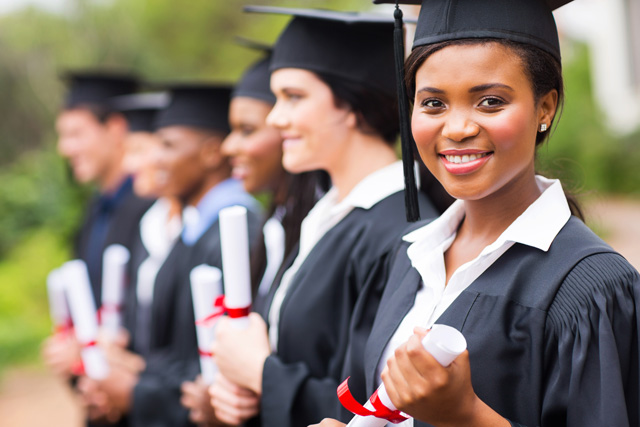 المصادقة على مرتبة الشرف
المصادقة على مرتبة الشرف
إتقان الرياضيات و / أو العلوم
[Speaker Notes: لتقدير الطلاب الذين يتخطون الحد الأدنى لمتطلبات الدبلوم في مناطق معينة، تسمح اللوائح الحالية بإضافة مجموعة متنوعة من الشهادات إلى دبلومة الطالب في شكل أختام ومصادقات.

يمكن إضافة المصادقة الفنية إلى أي نوع دبلوم (محلي، أوصياء، أو حكام ذو تصنيف متقدم) لأي طالب يكمل برنامج التعليم المهني والتقني CTE المعتمد من القسم بما في ذلك التقييم الفني المكون من ثلاثة أجزاء بالإضافة إلى الحد الأدنى متطلبات الدبلوم. 

يمكن إضافة ختم إجادة اللغة قراءة وكتابة إلى دبلوم الحكام أو دبلومة الحكام ذو التصنيف المتقدم.  يقر هذا الختم بمستوى عالٍ من الكفاءة في الاستماع والتحدث والقراءة والكتابة بلغة واحدة أو أكثر، بالإضافة إلى اللغة الإنجليزية.  

إن الهدف من ختم إجادة اللغة قراءة وكتابة لولاية نيويورك هو تشجيع دراسة اللغات؛ وتحديد خريجي المدارس الثانوية ذوي المهارات اللغوية ومهارات القراءة والكتابة لأصحاب العمل؛ وتزويد الجامعات بمعلومات إضافية حول المتقدمين الذين يسعون للقبول؛ وإعداد الطلاب بمهارات القرن الحادي والعشرين؛ الاعتراف بقيمة تعليم اللغة الأجنبية واللغة الأم في المدارس؛ ويؤكد على قيمة التنوع في مجتمع متعدد اللغات.

يمكن إضافة المصادقة على مرتبة الشرف إما إلى دبلومة الحكام أو دبلومة الحكام ذات التصنيف المتقدم للطلاب الذين يسجلون نقاطاً ممتازة في امتحانات الحكام الخاصة بهم.  يحصل الطلاب الذين حصلوا على متوسط ​​محسوب 90 أو أكثر في جميع امتحانات الحكام على دعم بمرتبة الشرف. 

يمكن للطلاب الذين يستوفون متطلبات الدبلوم المتقدم أيضًا الحصول على درجة إتقان في إما الرياضيات أو العلوم أو كليهما. يمكن إضافة تسمية الإتقان للرياضيات و/أو العلوم إلى دبلومة الحكام أو دبلومة الحكام ذات التصنيف المتقدم للطلاب الذين حصلوا على درجة 85 أو أعلى في ثلاثة امتحانات حكام في الرياضيات و / أو العلوم.

يتم تجريب ختم الاستعداد المدني في هذا العام الدراسي، وهو اعتراف رسمي بأن الطالب قد حقق مستوى عالٍ من الكفاءة من حيث المعرفة المدنية والمهارات المدنية والعقلية المدنية والتجارب المدنية. ختم تمييز الجاهزية المدنية على كشف درجات وشهادة الثانوية العامة:
يظهر فهم الطالب للالتزام بالحكومة التشاركية؛ المسؤولية المدنية والقيم المدنية؛ 
يوضح للجامعات والكليات وأرباب العمل المستقبليين أن الطالب قد أكمل مشروعًا عمليًا في مجال التربية المدنية أو العدالة الاجتماعية؛ و 
ويقر بقيمة المشاركة المدنية والمنح الدراسية.]
مؤهلات التخرج التي ليست دبلومات
مؤهل التخرج للتطوير الوظيفي والدراسات المهنية (CDOS)
مؤهل التخرج للمهارات والانجاز
[Speaker Notes: لدى ولاية نيويورك اثنين من مؤهلات التخرج. مؤهلات التخرج هذه لا تعادل شهادة دبلوم. 

تتوفر بيانات مؤهل التخرج للمهارات والإنجاز للطلاب ذوي الإعاقة الذين يتم تقييمهم باستخدام تقييم NYS البديل. يجب أن يكون هذا المؤهل مصحوبًا بتوثيق مهارات الطلاب ونقاط القوة ومستويات الاستقلال في التطوير الأكاديمي والمهني والمهارات الأساسية اللازمة للحياة بعد المدرسة والتعلم والعمل. للحصول على مؤهل التخرج للمهارات والإنجاز، يجب أن يكون الطلاب قد أكملوا 12 عامًا على الأقل من الدراسة (باستثناء رياض الأطفال) أو العام الدراسي الذي بلغوا فيه 21 عامًا.  إذا لم يتم منح المؤهل، فلا يمكن الحصول عليه (لا يوجد حد أدنى من المتطلبات).

بينما يمكن الآن استخدام مؤهل التخرج للتطوير الوظيفي والدراسات المهنية (CDOS) كمسار للحصول على دبلوم، أو كإضافة إلى دبلومة، عندما يتم منح هذا المؤهل باعتباره مؤهلاً قائمًا بذاته، فإنه لا يعادل دبلوم . يمكن للطلاب الذين يحاولون ولكن لا يكملون بنجاح جميع متطلبات دبلومة NYS ويكملون جميع متطلبات مؤهل التخرج لـ CDOS أن يحصلوا على CDOS كمؤهل تخرج حالي.  هذا هو مؤهل مكتسب، لكنه لا يعادل دبلوم.]
المرحلة الأولى: جمع المعلومات والتعلموالاجتماعات الاقليمية والتغذية الراجعة
ما الذي نريد أن يعرفه جميع الطلاب وأن يكونوا قادرين على فعله قبل التخرج؟
كيف نريد من جميع الطلاب إظهار هذه المعرفة والمهارات، مع الاستفادة من ثقافاتهم ولغاتهم وخبراتهم؟ 
كيف تقيس التعلم والإنجاز (من حيث علاقته بالإجابات على رقم 2 أعلاه) للتأكد من أنها مؤشرات لإتمام المرحلة الثانوية مع إتاحة الفرص لجميع الطلاب للنجاح؟
كيف يمكن لمقاييس الإنجاز أن يعكس بدقة مهارات ومعرفة مجموعاتنا الخاصة، مثل الطلاب ذوي الإعاقة ومتعلمي اللغة الإنجليزية؟ 
ما هي متطلبات الدورة أو الاختبارات التي ستضمن أن جميع الطلاب مستعدين الدراسة الجامعية والوظائف والمشاركة المدنية؟
[Speaker Notes: سنبدأ الآن مناقشتنا حول الشكل الذي يمكن أن تبدو عليه متطلبات التخرج في المستقبل. نحن لا نبحث عن الكمال أو نتوقع ردودًا مطورة بالكامل على هذه الأسئلة. نريد جمع أكبر عدد ممكن من الأفكار التي يمكنك تقديمها، بناءً على معرفتك وخبرتك الخاصة. لكن لا تتردد أيضًا في التفكير فيما يبدو أكثر واقعية في هذه اللحظة. ما الذي يمكن أن يكون ممكنًا إذا كانت الموارد غير محدودة أو تمت إزالة الحواجز؟

الرد على الأسئلة الإرشادية الخمسة (ليس أكثر من 60 دقيقة)

اسمح لجميع المشاركين بمناقشة كل سؤال من الأسئلة الإرشادية الخمسة‎.

يقوم مدونو الملاحظات بتدوين الملاحظات على النموذج المقدم، ثم إرسال الملاحظات إلى القسم عبر استبيان مكون 5 أسئلة توجيهية‎.
ناقش المشاركين في جميع الأسئلة الخمسة‎.
يوفر مراقبو الدردشة تذكيرات بالسرعة كل 10-12 دقيقة خلال هذا الجزء.
حاول إعادة المشاركين إلى كل سؤال إذا انحرفوا عن الموضوع‎.]
شارك افكارك
[Speaker Notes: إذا كنت ترغب في مواصلة المناقشة حول هذه الأسئلة المهمة، يمكنك زيارة رابط تبادل الأفكار المعروض هنا وسنضيفه إلى الدردشة الآن أيضًا.]
توصياتنا الرئيسية
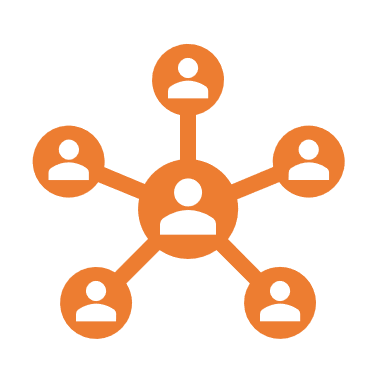 [Speaker Notes: الآن، كمجموعة سنتخذ قراراً بشأن أحد التوصيات من مناقشة اليوم.  ستتم مشاركة التوصيات هذه عندما نعود إلى غرفة الاجتماعات الرئيسية.]
شكراً لك
غرف بيرك أوت
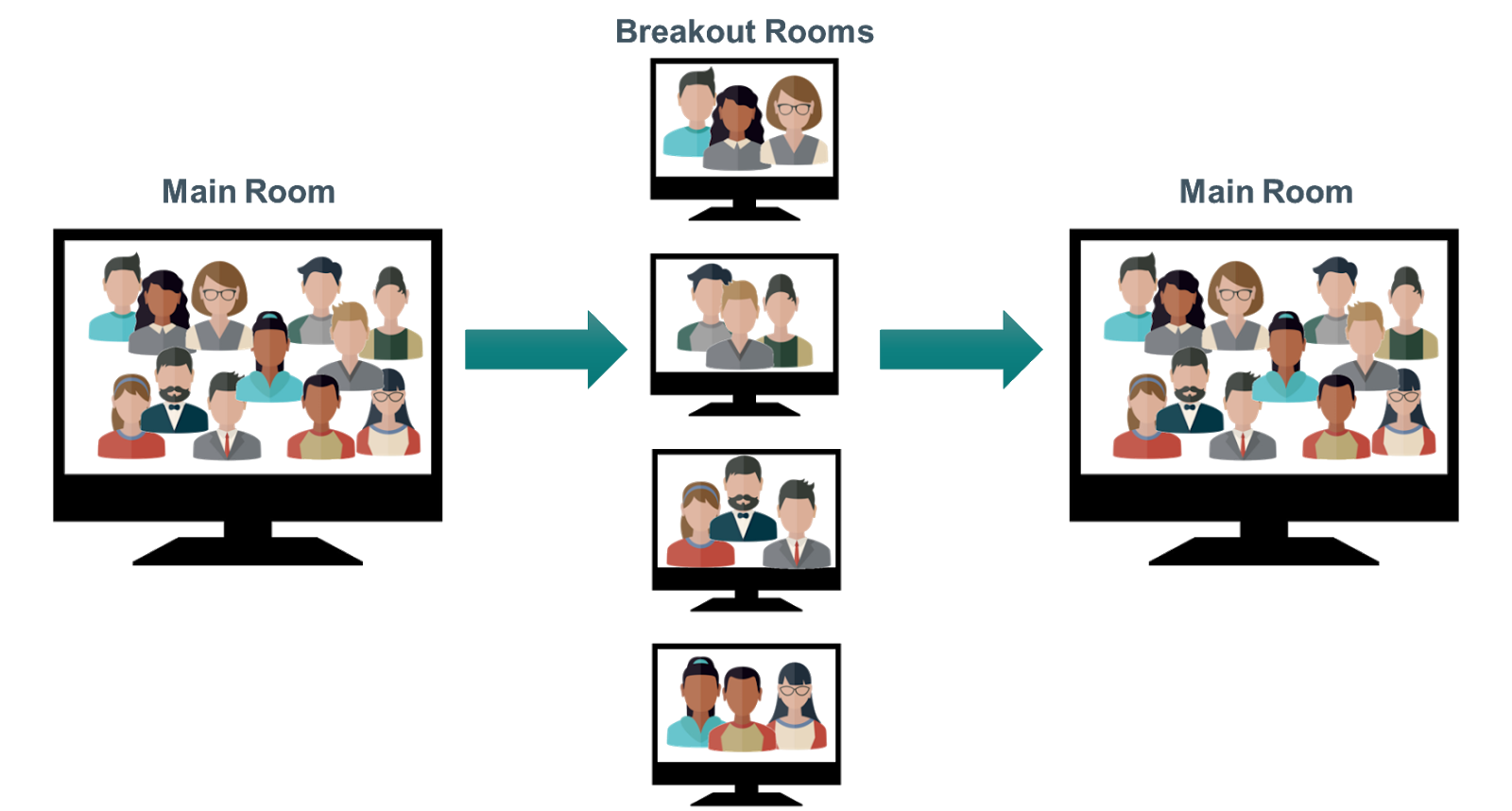 الغرفة الرئيسية
الغرفة الرئيسية
[Speaker Notes: شكراً جزيلاً لكم جميعاً. إنني مندهش من كم الأفكار التي ناقشناها ومن كمية المعلومات التي غطيناها.

سوف تتم إعادتنا جميعًا إلى غرفة الاجتماعات الرئيسية الآن. سأراكم هناك. شكراً لكم!

مراقب الدردشة‎: احفظ الدردشة قبل انتهاء جلسة بريك أوت‎.
مدونو الملاحظات: كن مستعدًا لكتابة التوصيات الرئيسية للمجموعة في محادثة الغرفة الرئيسية‎. ثم استخدم نموذج استبيان مكون 5 أسئلة إرشادية لمشاركة ملاحظاتك حول مناقشة المجموعة مع القسم‎.]